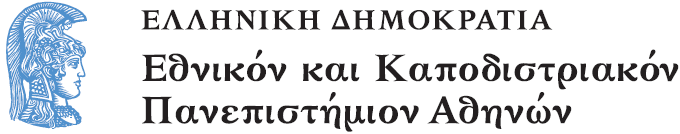 Γενικὴ Ἐκκλησιαστικὴ Ἱστορία Α´
Ενότητα 11: Μονοθελητισμός και Μονοενεργητισμός

Δρ. Ἰωάννης Ἀντ. Παναγιωτόπουλος
Λέκτορας Γενικῆς Ἐκκλησιαστικῆς Ἱστορίας
Ἐθνικὸ καὶ Καποδιστριακὸ Πανεπιστήμιο Ἀθηνῶν
Τμῆμα Θεολογίας - Θεολογικὴ Σχολή
Μονοθελητισμός και Μονοενεργητισμός
➣ ἡ κυριλλικὴ θεολογία ὡς μοναδικὴ ὀρθόδοξη ἑρμηνεία
➣ ὁ Μονοθελητισμὸς καὶ ὁ Μονοενεργητισμὸς εἶναι δύο ἤπιες θεολογικὲς προεκτάσεις τοῦ Μονοφυσιτισμοῦ
➢ ὁ Μονοθελητισμὸς καὶ Μονοενεργητισμὸς ἐνυπάρχουν μὲ τὴ μιὰ ἤ τὴν ἄλλη μορφὴ σὲ ὅλες τὶς μεγάλες αἱρέσεις τοῦ Δ´ καὶ τοῦ Ε´ αἰώνα
➣ ὁποιαδήποτε παρέκκλιση ἀπὸ τοὺς Ὅρους τῆς Γ´ ἢ τῆς Δ´ Οἰκουμενικῆς Συνόδου, ἤτοι ἀντίστοιχα ὡς πρὸς τὴν πληρότητα (τέλειος Θεὸς καὶ τέλειος ἄνθρωπος) ἢ ὡς πρὸς τὴ σχέση (ἀσυγχύτως, ἀτρέπτως, ἀδιαιρέτως, ἀχωρίστως) τῶν δύο φύσεων τοῦ Χριστοῦ, εἶχε ἀναπότρεπτες προεκτάσεις στὴν ἑρμηνεία τῶν δύο θελήσεων καὶ τῶν δύο ἐνεργειῶν τοῦ Χριστοῦ. 
➢ ἡ θέληση καὶ ἡ ἐνέργεια εἶναι ἱκανότητες τῆς φύσεως καὶ ὄχι τῆς ὑποστάσεως
➢ ἡ σωτηριολογικὴ προέκταση τοῦ ζητήματος συνειδητοποιήθηκε πληρέστερα κατὰ τὴν ἐξέλιξη τῆς θεολογικῆς ἀντιπαραθέσεως, ἡ ὁποία στὴν ἀρχὴ ὑπηρετοῦσε τὴν προοπτικὴ μιᾶς συμβατικῆς ἑνωτικῆς πολιτικῆς.
Φαινόμενα:
ἡ πολιτικὴ διαίρεση τῶν ἀνατολικῶν ἐπαρχιῶν
οἱ δύο παράλληλες ἱεραρχίες
ὁ ρόλος τῶν χριστιανῶν Ἀράβων
ἡ Περσικὴ εἰσβολὴ στὶς ἀνατολικὲς ἐπαρχίες καὶ ὁ ρόλος τῶν ἐπαρχιακῶν πληθυσμῶν
610-641: αὐτοκράτορας Ἡράκλειος
Κωνσταντινουπόλεως Σέργιος (610-638)
➢ «μιᾷ θεανδρικῇ ἐνεργείᾳ ἐνεργοῦντα τὰ θεοπρεπῆ καὶ ἀνθρώπινα» (PG 3, 1072). 
➢ ψευδο-Λίβελλος Κωνσταντινουπόλεως Μηνᾶ (536-552)
Φαρὰν Θεόδωρος ➤ «μιὰ ὑποστατικὴ ἐνέργεια»
626: Φάσιδος Κύρος : Ἐπιστολὴ πρὸς Ἡράκλειο
629: «Ὁμολογία Πίστεως» τοῦ ἰακωβίτη πατριάρχη Ἀλεξανδρείας Ἀθανασίου
630: Ἀλεξανδρείας Γεώργιος (✝) ← Φάσιδος Κύρος
633: Συμφωνία: μονοενεργητική φόρμουλα ἀπὸ ἐννέα ἄρθρα
633: Ἐνδημούσα Κωνσταντινουπόλεως: «Ψῆφος»
➢ ἐπιστολὴ Κωνσταντινουπόλεως Σεργίου πρὸς τὸν Ρώμης Ὁνώριο (625-638) : θετικὴ στάση ➥ Μονοθελητισμός
Ἱεροσολύμων Σωφρόνιος (634-638) ➤ ΑΝΤΙΔΡΑΣΗ
633: Διάταγμα Ἡρακλείου
634: Κοινωνικὴ Ἐπιστολὴ Ἱεροσολύμων Σωφρονίου: καταδίκη Μονοενεργητισμοῦ (καὶ Μονοθελητισμοῦ)
638: Νέο Διάταγμα Ἡρακλείου: «Ἔκθεσις»
638: Ἐνδημούσα Κωνσταντινουπόλεως: «Ψῆφος» 
Κωνσταντινουπόλεως Πύρρος (638-641)
640: Σύνοδος Ρώμης : καταδίκη τῆς «Ἐκθέσεως» 
            Ρώμης Ἰωάννης (640-642)
ἡ ἀναίρεση τοῦ Μονοθελητισμοῦ 640-668
641-668: αὐτοκράτορας Κώνστας Β´ 
Κωνσταντινουπόλεως Παῦλος (641-653)
Μάξιμος Ὁμολογητής (580-662) ➤ ΑΝΤΙΔΡΑΣΗ
645: Διάλογος Καρθαγένης
646: μετάβαση στὴν Ἰταλία
Ρώμης Θεόδωρος (642-649)
648: Ἔκδοση τοῦ «Τύπου»
Ρώμης Μαρτίνος Α´ (649-655)
649 Ὀκτώβριος: Σύνοδος Λατερανοῦ (Ρώμη)
653: Σύλληψη πάπα Μαρτίνου
655: καταδίκη Μαξίμου
ΣΤ´ Οἰκουμενικὴ Σύνοδος 680-681
668-685: αὐτοκράτορας Κωνσταντῖνος Δ´ ὁ Πωγωνάτος 
669: ἐπανάσταση Ραβέννας
672: ἅλωση Σμύνρνης ἀπὸ τοὺς Ἄραβες
674: Πολιορκία Κωνσταντινουπόλεως
678: Συνθήκη εἰρήνης μὲ τοὺς Ἄραβες
Κωνσταντινουπόλεως Γεώργιος Α´ (679-686)
7 Νοεμβρίου 680 - 16 Σεπτεμβρίου 681
Σύνοδος στὸ Παλάτι τοῦ Τρούλλου
Δομή
Πρόεδρος
Συνεδρίες 17
Ὅρος τῆς Συνόδου : «ἄλλοι οἱ ὅροι τῆς βασιλείας καὶ ἄλλοι οἱ ὅροι τῆς ἱερωσύνης».
ἡ ἐν Τρούλλῳ Πενθέκτη Οἰκουμενικὴ Σύνοδος 691
αὐτοκράτορας Ἰουστινιανὸς Β´ (685-695, 705-711). 
687: Διάσκεψη γιὰ τὰ Πρακτικὰ τῆς ΣΤ´ Οἰκουμενικῆς
1 Σεπτεμβρίου 691 - 31 Αὐγούστου 692
Σύνοδος στὸ Παλάτι τοῦ Τρούλλου
Κωνσταντινουπόλεως Παῦλος Γ´ (687-693)
Τέλος
Χρηματοδότηση
Το παρόν εκπαιδευτικό υλικό έχει αναπτυχθεί στo πλαίσιo του εκπαιδευτικού έργου του διδάσκοντα.
Το έργο «Ανοικτά Ακαδημαϊκά Μαθήματα στο Πανεπιστήμιο Αθηνών» έχει χρηματοδοτήσει μόνο την αναδιαμόρφωση του εκπαιδευτικού υλικού. 
Το έργο υλοποιείται στο πλαίσιο του Επιχειρησιακού Προγράμματος «Εκπαίδευση και Δια Βίου Μάθηση» και συγχρηματοδοτείται από την Ευρωπαϊκή Ένωση (Ευρωπαϊκό Κοινωνικό Ταμείο) και από εθνικούς πόρους.
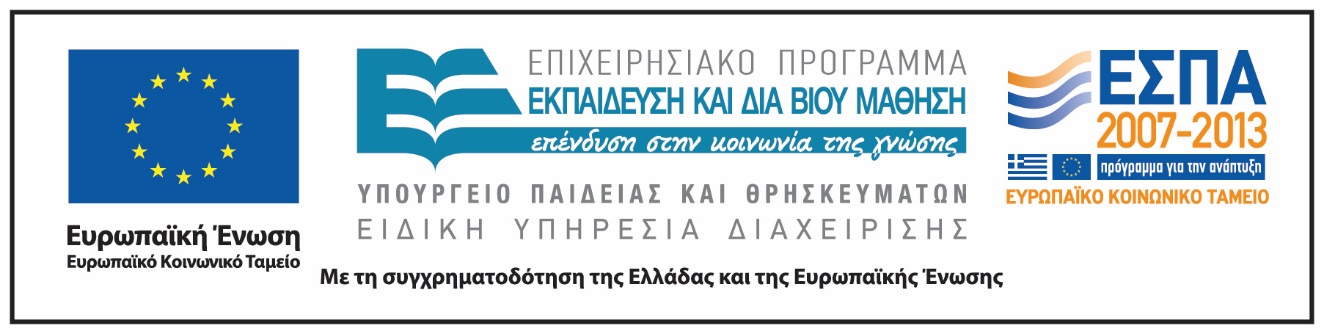 Σημειώματα
Σημείωμα Ιστορικού Εκδόσεων Έργου
Το παρόν έργο αποτελεί την έκδοση 1.0.
Σημείωμα Αναφοράς
Copyright Εθνικόν και Καποδιστριακόν Πανεπιστήμιον ΑθηνώνΔρ. Ἰωάννης Ἀντ. Παναγιωτόπουλος. «Γενικὴ Ἐκκλησιαστικὴ Ἱστορία Α´. Μονοθελητισμός και Μονοενεργητισμός». Έκδοση: 1.0. Αθήνα 2015. Διαθέσιμο από τη δικτυακή διεύθυνση: eclass.uoa.gr/courses/THEOL112/
Σημείωμα Αδειοδότησης
Το παρόν υλικό διατίθεται με τους όρους της άδειας χρήσης Creative Commons Αναφορά, Μη Εμπορική Χρήση Παρόμοια Διανομή 4.0 [1] ή μεταγενέστερη, Διεθνής Έκδοση.   Εξαιρούνται τα αυτοτελή έργα τρίτων π.χ. φωτογραφίες, διαγράμματα κ.λ.π.,  τα οποία εμπεριέχονται σε αυτό και τα οποία αναφέρονται μαζί με τους όρους χρήσης τους στο «Σημείωμα Χρήσης Έργων Τρίτων».
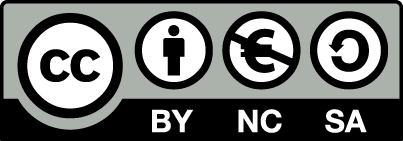 [1] http://creativecommons.org/licenses/by-nc-sa/4.0/ 

Ως Μη Εμπορική ορίζεται η χρήση:
που δεν περιλαμβάνει άμεσο ή έμμεσο οικονομικό όφελος από την χρήση του έργου, για το διανομέα του έργου και αδειοδόχο
που δεν περιλαμβάνει οικονομική συναλλαγή ως προϋπόθεση για τη χρήση ή πρόσβαση στο έργο
που δεν προσπορίζει στο διανομέα του έργου και αδειοδόχο έμμεσο οικονομικό όφελος (π.χ. διαφημίσεις) από την προβολή του έργου σε διαδικτυακό τόπο

Ο δικαιούχος μπορεί να παρέχει στον αδειοδόχο ξεχωριστή άδεια να χρησιμοποιεί το έργο για εμπορική χρήση, εφόσον αυτό του ζητηθεί.
Διατήρηση Σημειωμάτων
Οποιαδήποτε αναπαραγωγή ή διασκευή του υλικού θα πρέπει να συμπεριλαμβάνει:
το Σημείωμα Αναφοράς
το Σημείωμα Αδειοδότησης
τη δήλωση Διατήρησης Σημειωμάτων
το Σημείωμα Χρήσης Έργων Τρίτων (εφόσον υπάρχει)
μαζί με τους συνοδευόμενους υπερσυνδέσμους.